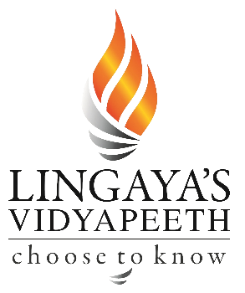 Elements of Design
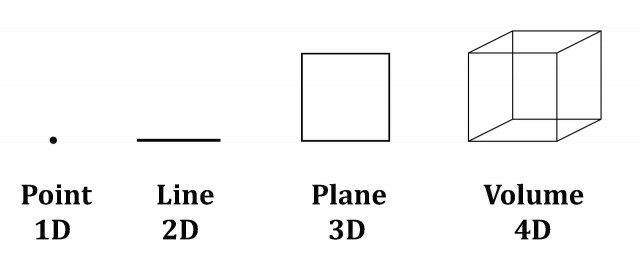 Ar. Manish Kumar
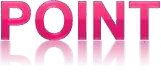 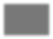 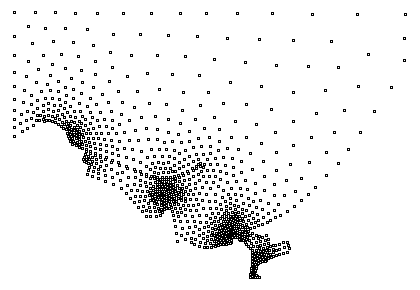 the foundation in every  architecture design

smallest part and the most  basic element

a geometric element in  space with zero  dimensions

owns its basics in width  and length, and the  smallest area.
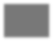 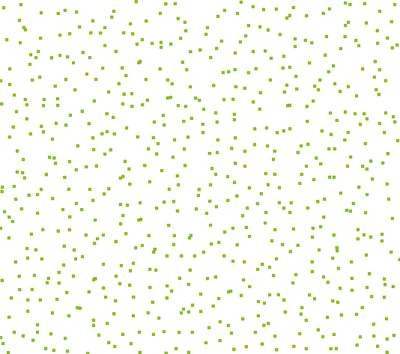 A point can make people look and concentrate at as it  directs attentions.
One point
a center or a mole or a concentration  of forms or objects near or close  together.
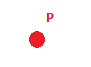 Two points
make a connection and see a line.
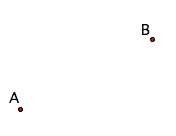 Three points
to interpret them as a triangle
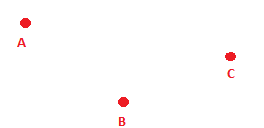 A number of points can create different elements that  are important to showcase a design

Any object, of course, is made up of millions of points.

Therefore, a point is unavoidable in architecture design.
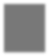 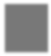 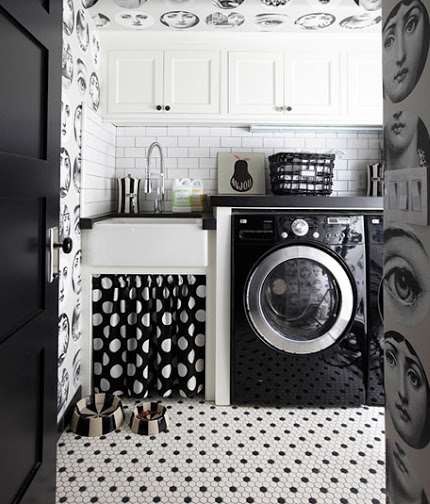 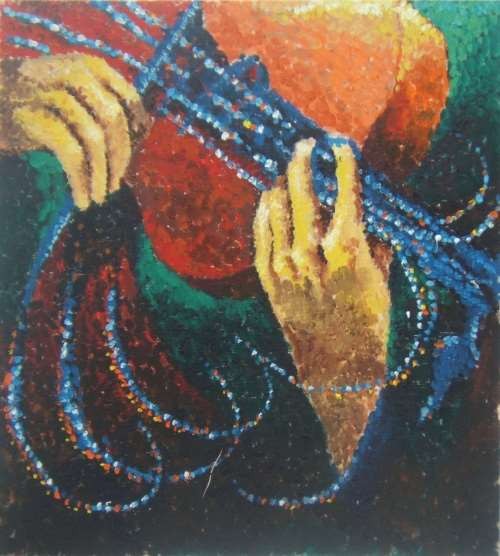 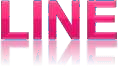 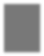 a visual element of
length
an elementary design  basic
defines the position and  direction of design
the connection of two or  more dots or points
have length, but not  volume
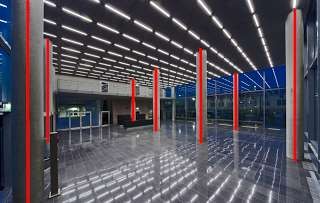 Vertical Lines
dignity, formal feeling, strength
Horizontal Lines
peaceful and calming effect,
informal feeling.
Diagonal Lines
unstable, feeling of movement and  direction
Curved Lines  elegance  nature
graceful, create softness,  and movement, and evoke
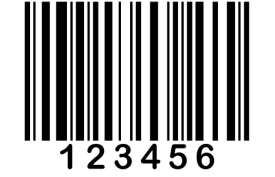 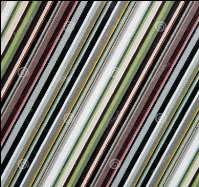 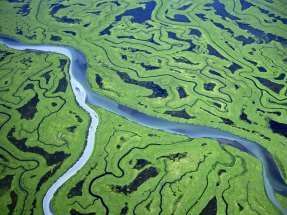 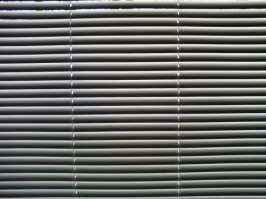 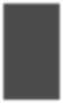 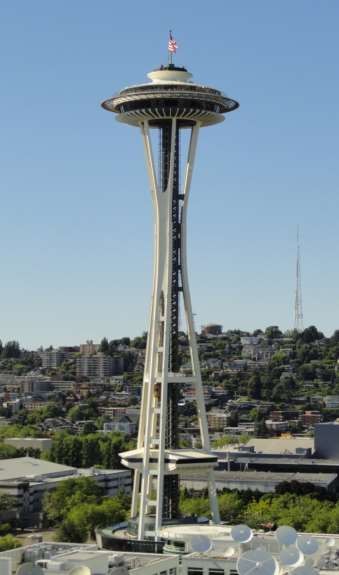 The Space Needle
Architect
John Graham and  company
- 1961-1962
(was built for the  1962 World’s flair)
Washington, United  States
Year
Place
This is the observation tower and  also a landmark of the Pacific  Northwest which is a symbol of  Seattle.
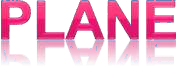 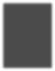 A two dimensional form
A level surface with length  and width but not depth.
A flat plane can be formed by  point (zero dimension), line  (one dimension), and shape  ( two or three dimension).
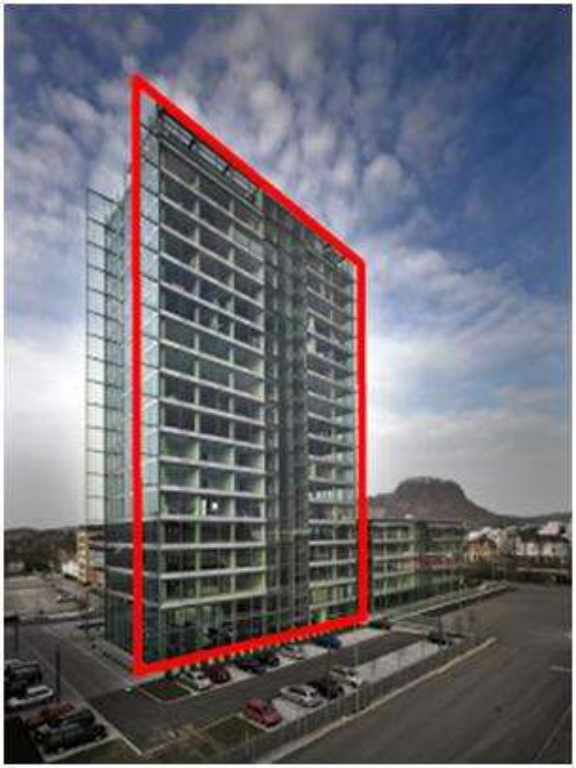 In architecture we manipulate three generic types of planes.
Over Head Plane	{Ceiling Plane or Roof Plane}
Wall Plane {Vital for enclose of architecture, active in our field of vision}
Base Plane {with ground plane the building can merge, rested firmly or
be elevated above it}
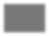 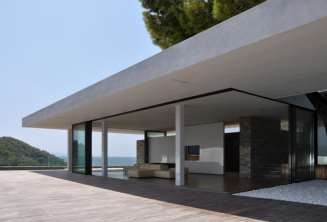 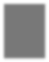 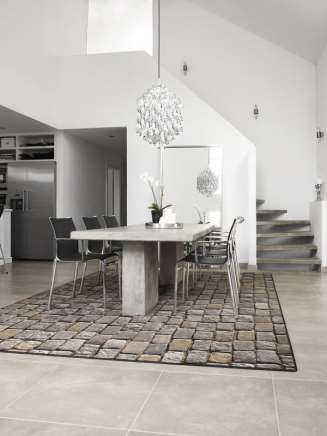 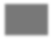 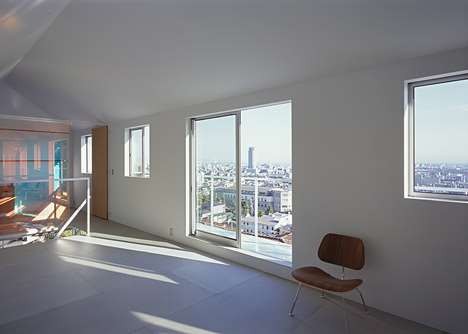 The principles of architectural design can be applied to  various types of plane for greater effect and resulting  statement relative to the design solution.
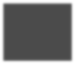 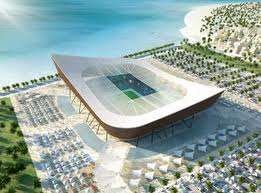 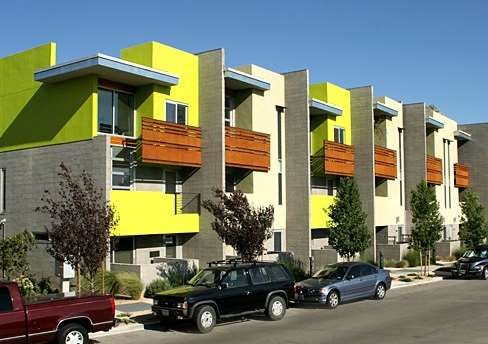 A plane may be flat, curve, twisted, shaped, solid, open or  transparent. We may be concerned with its surfaces, edges  or inner structure.
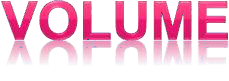 Combination of planes form a
volume

Conceptually has 3 Dimension
( length, width, depth )

Solid enclosed weighty mass

Different Types of volume  (Sphere, Cylinder, Pyramid,  Cube, Cone )
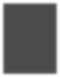 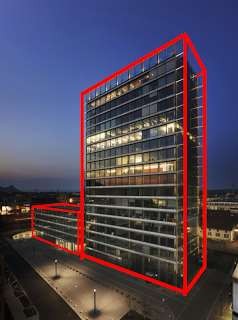 In architecture, a volume can be seen to be either a portion of  space contained and defined by wall, floor, and ceiling or roof  planes or a quantity of space displaced by the mass of a building

Plan and section – space defined by wall, floor and ceiling

Elevation – space displaced by the mass of a building.
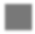 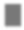 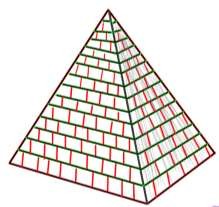 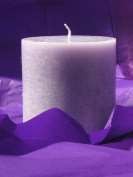 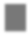 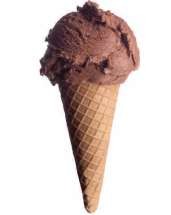 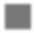 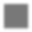 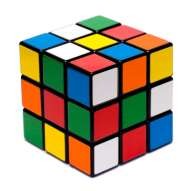 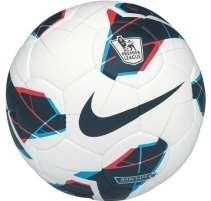 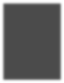 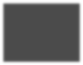 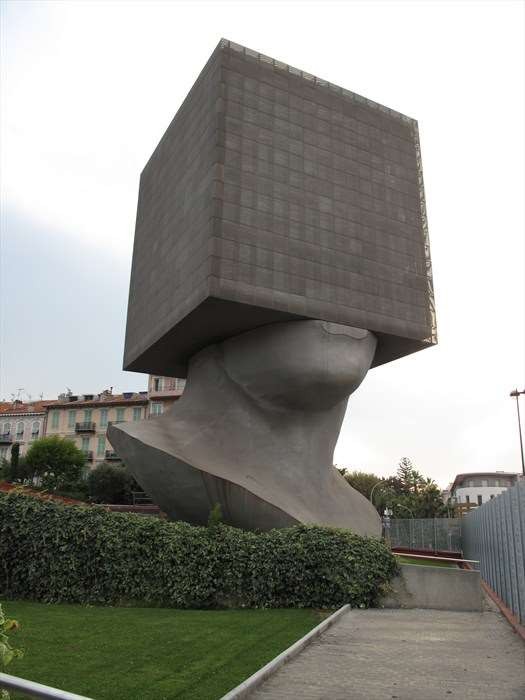 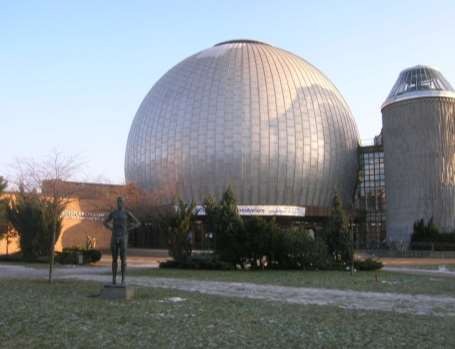 Berlin Zeiss Planetarium, Berlin,  Germany
Architect – Erhard GiBke
Year	– 1985
La-Tete-au-Carre, Nice, France
Architect – Yves Bayard
Francis Chapuis
Year	– 1996
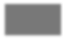 Additive Transformations - A  form can be transformed by  the addition of elements tom  its volume.
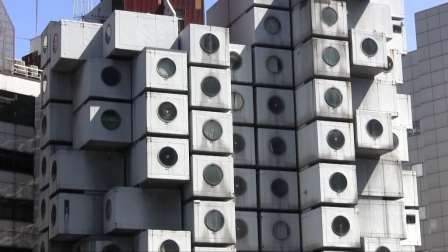 Nakagin Capsule Towers, Tokyo, Japan
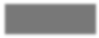 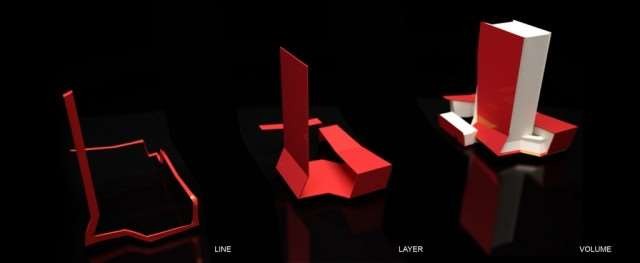 This principle is normally depends on the imagination of the  architect as it can be done in various ways.